Only Speak a Word
Scripture Reading: Matthew 8:5-10
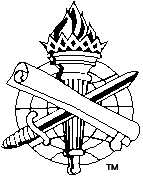 Only Speak a Word
How much does God have to say before it is true? Psalm 19:9; Jeremiah 7:13, 21-27
What about when human reasoning says “no,” but God’s word says “yes” (vice versa)? 1 Samuel 3:10
Warning to Israel still relevant, Isaiah 6:8-10
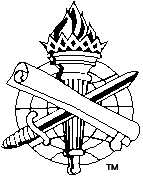 2
Only a Word from God
Created, Psalm 33:6-9; Hebrews 11:3
Maintains, Hebrews 1:3; Colossians 1:17
Heals, Matthew 8:8,13,16; Psalm 107:20
Reveals, 1 Corinthians 2:9-13
Saves, Romans 10:8,17; 1:16-17; James 1:21
Judges, John 12:48; Revelation 20:12
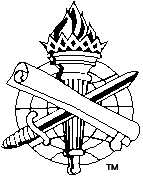 3
HOW WE REACT WHENGOD SPEAKS A WORD
Listen and obey?
Samuel, 1 Samuel 3:10
Cornelius, Acts 10:30-33
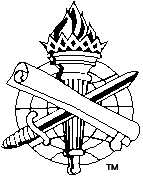 4
HOW WE REACT WHENGOD SPEAKS A WORD
Argue, dispute, and gainsay? 
Saul, 1 Samuel 15:13-15
Israel, Matthew 13:13-15; Romans 10:21
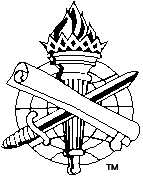 5
HOW WE REACT to the Word Reveals Our Heart Toward God(Acts 17:11; John 7:17)
How to be saved, Mark 16:15-16; Acts 2:38; 1 Peter 3:21
Music in worship, Eph. 5:19; Col. 3:16
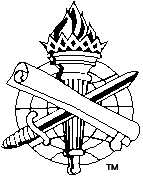 6
HOW WE REACT to the Word Reveals Our Heart Toward God(Acts 17:11; John 7:17)
Moral conduct
Modest clothing, 1 Timothy 2:9-10
Modern dancing, 1 Peter 4:1-3
Intoxicating drink, 1 Peter 4:3
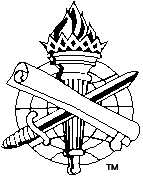 7
HOW WE REACT to the Word Reveals Our Heart Toward God(Acts 17:11; John 7:17)
Moral conduct
Fornication, 1 Corinthians 6:18
Worldly companions, 1 Corinthians 15:33-34
Marriage, divorce, remarriage, Matthew 19:6, 9; Romans 7:2-3
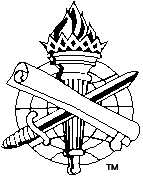 8
We MustSpeak What God Speaks(Hebrews 1:1-2; 1 Peter 4:11)
Not more or less, Galatians 1:11-12; Acts 4:20
Whole counsel of God, Acts 20:27, 20-21
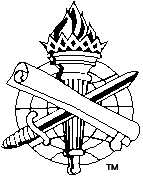 9
Only Speak A Word
We want to hear God’s word, Hebrews 1:2 (Isaiah 30:9-10); 2 Timothy 4:2-4
Listen with open, receptive, obedient, faithful ears (hearts), Luke 8:8, 15, 18
We must speak the utterances of God, 1 Peter 4:11
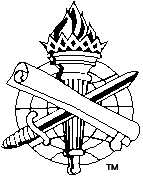 10